Development of SIAP database of training resourcesNetwork for the coordination of statistical training in Asia and the Pacific
Ministry of internal affairs and communications
Government of japan
Overview of the database
Economic and Social Commission for
Asia and the Pacific
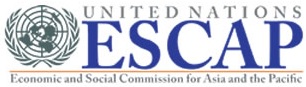 Request for development of statistical training resource database
Coordination of requests and

opinions for improvement etc.
Statistical Institute for
Asia and the Pacific
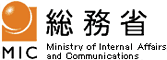 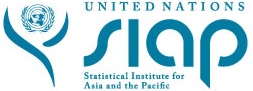 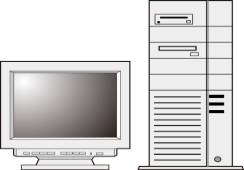 Training Resources
 -Overview of the course
 -Experts
 -Materials etc.
Checking input dataGrasp demand / improvement
  opinion etc.
DATABASE
Data input, information sharingSuggestions of improvement
Internet
NSOs / NSS
Statistical Institutes
International Organizations
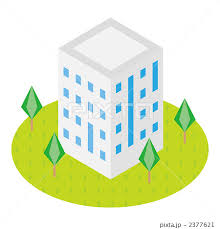 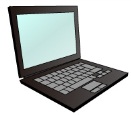 Contents to be included in the database
Country
Organization / Institution
Training subject
Experts
Place of training
Target participant
Training methods (Face to face, e-learning etc.)
Schedule
Training overview
etc.
The database is like this…
The database will launch internally with major browsers such like Firefox, Chrome, Internet Explorer and Safari.
 SIAP will be responsible for the authentication process as secretariat of the database.
 Information on completed programmes will be accumulated.
 Training Programmes will be classified into nine areas of SIAP work.
 If you click “search” without selecting any items, the result shows all information.
 CVs of statistical experts will be uploaded in pdf format.
 Search result is downloadable in CSV format.
Launch schedule
Designing and building of the prototype: August - December 2016
 Trial of the prototype: January - March 2017
 Inviting comments and suggestions: March 2017
 Customizing and testing of the actual database: September – December 2018
 Start of the database: January 2019